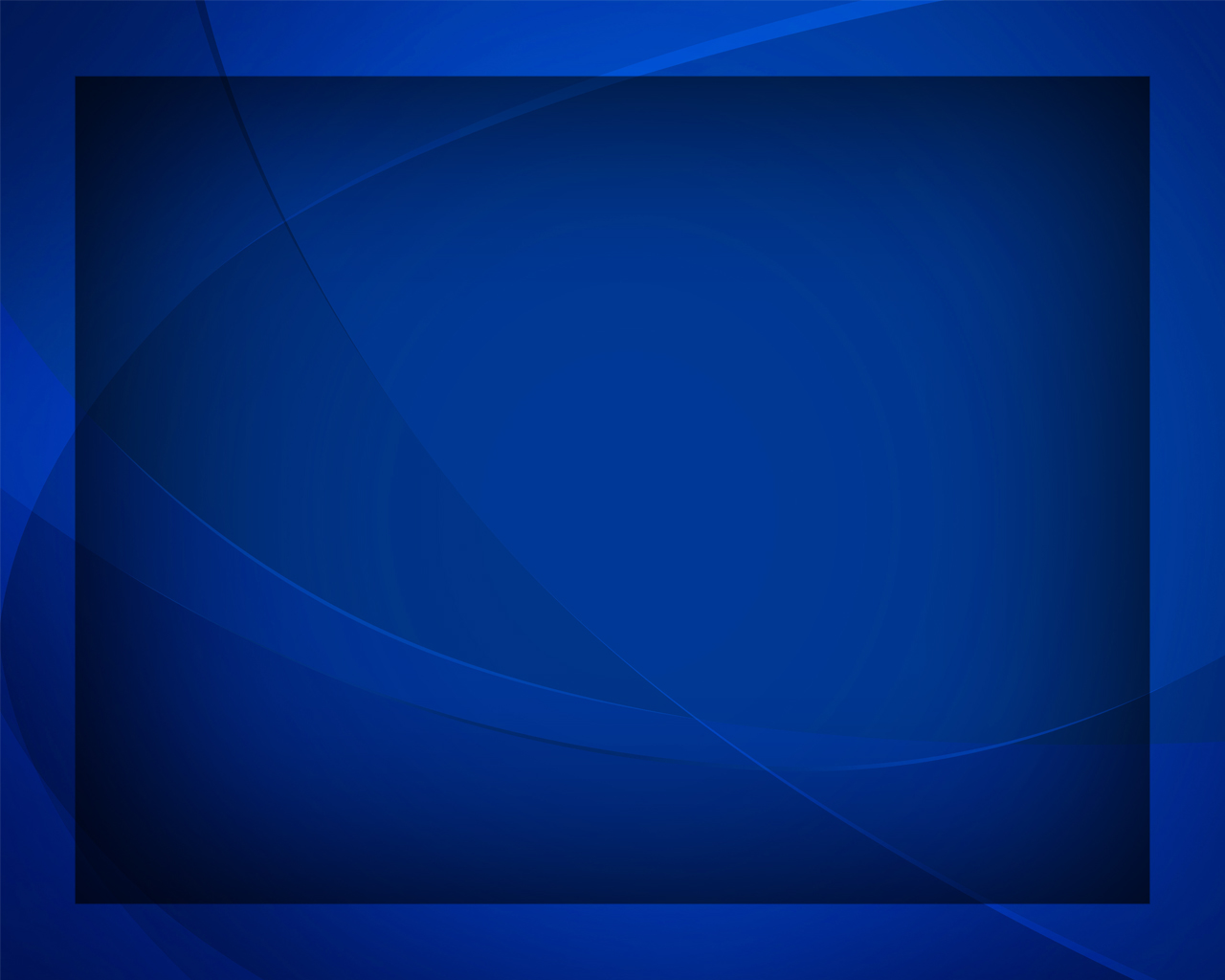 Утро юности прекрасной
Гимны надежды №383
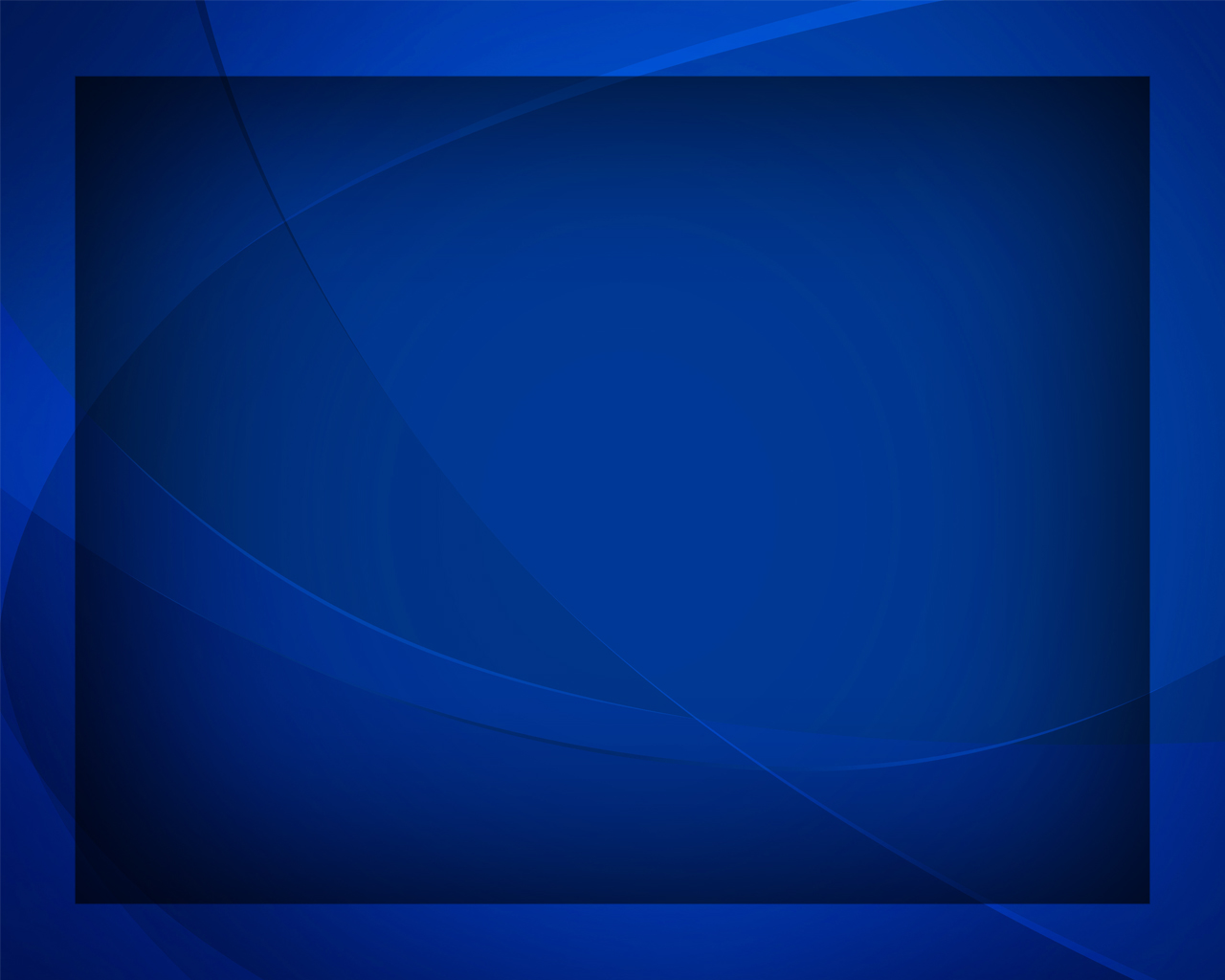 Утро юности прекрасной –
Жизни радостный рассвет.
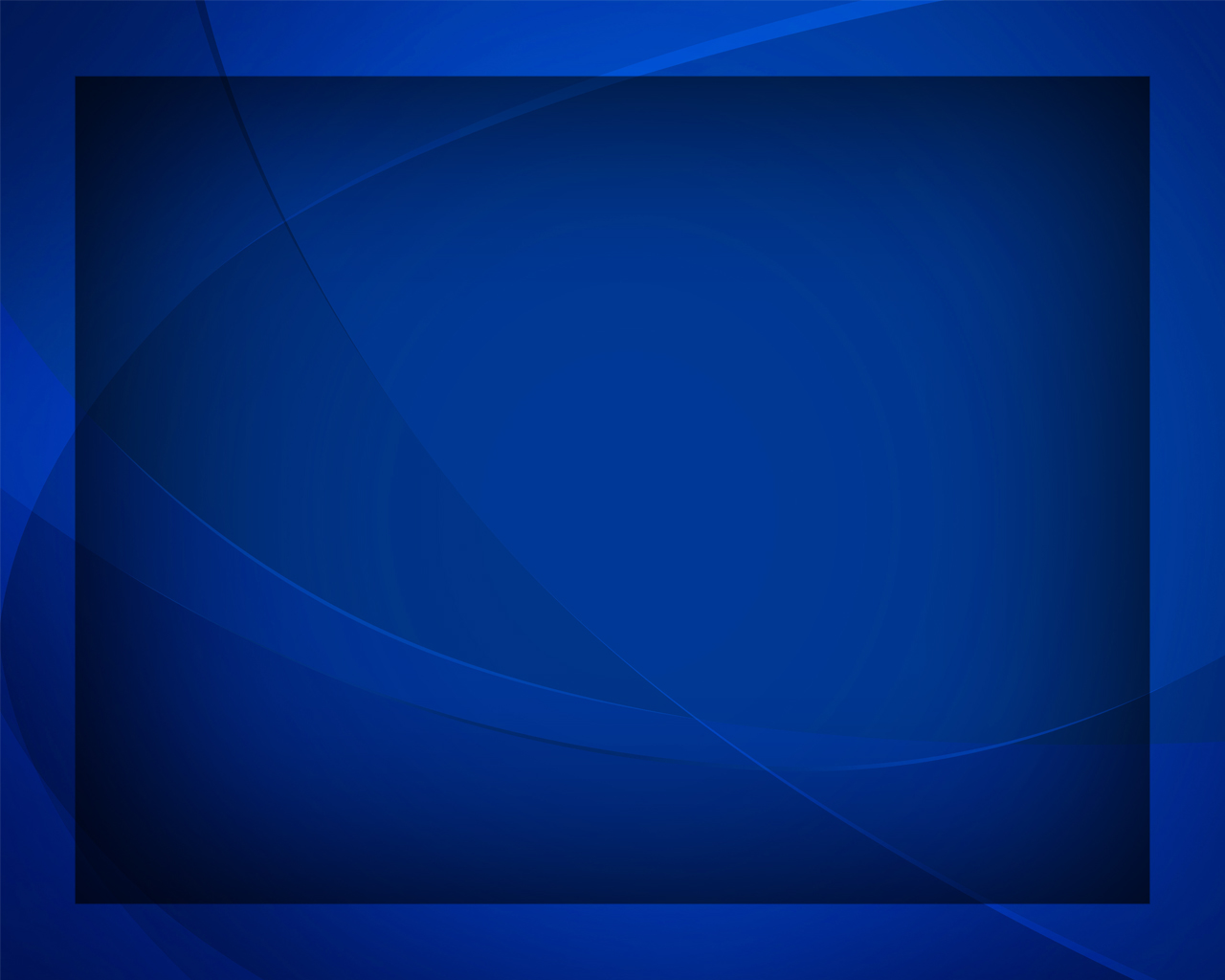 Мы спешим 
на призыв властный  
Исполнять 
Христа завет.
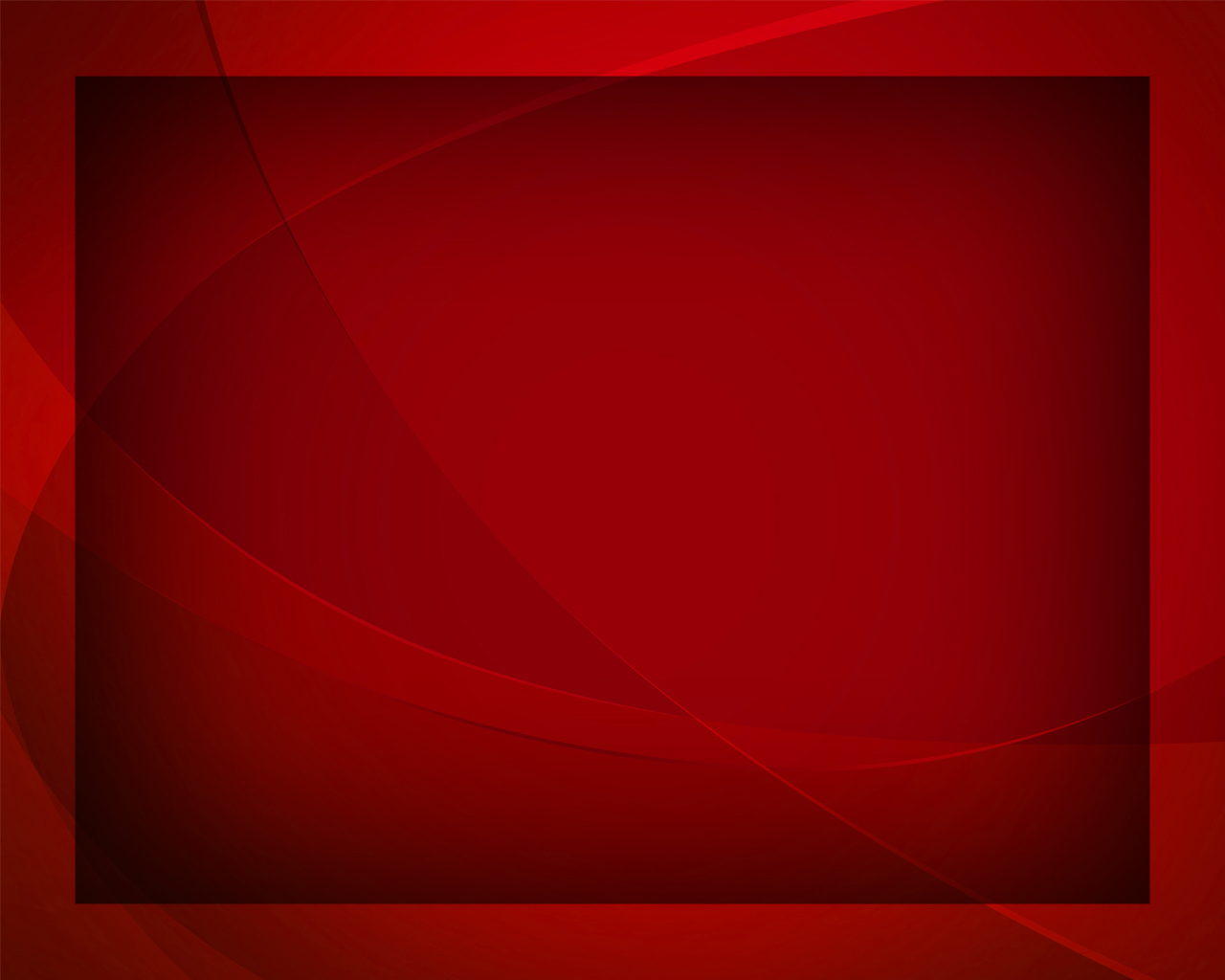 Для труда 
на Божьей ниве 
Мы готовы 
всё отдать,
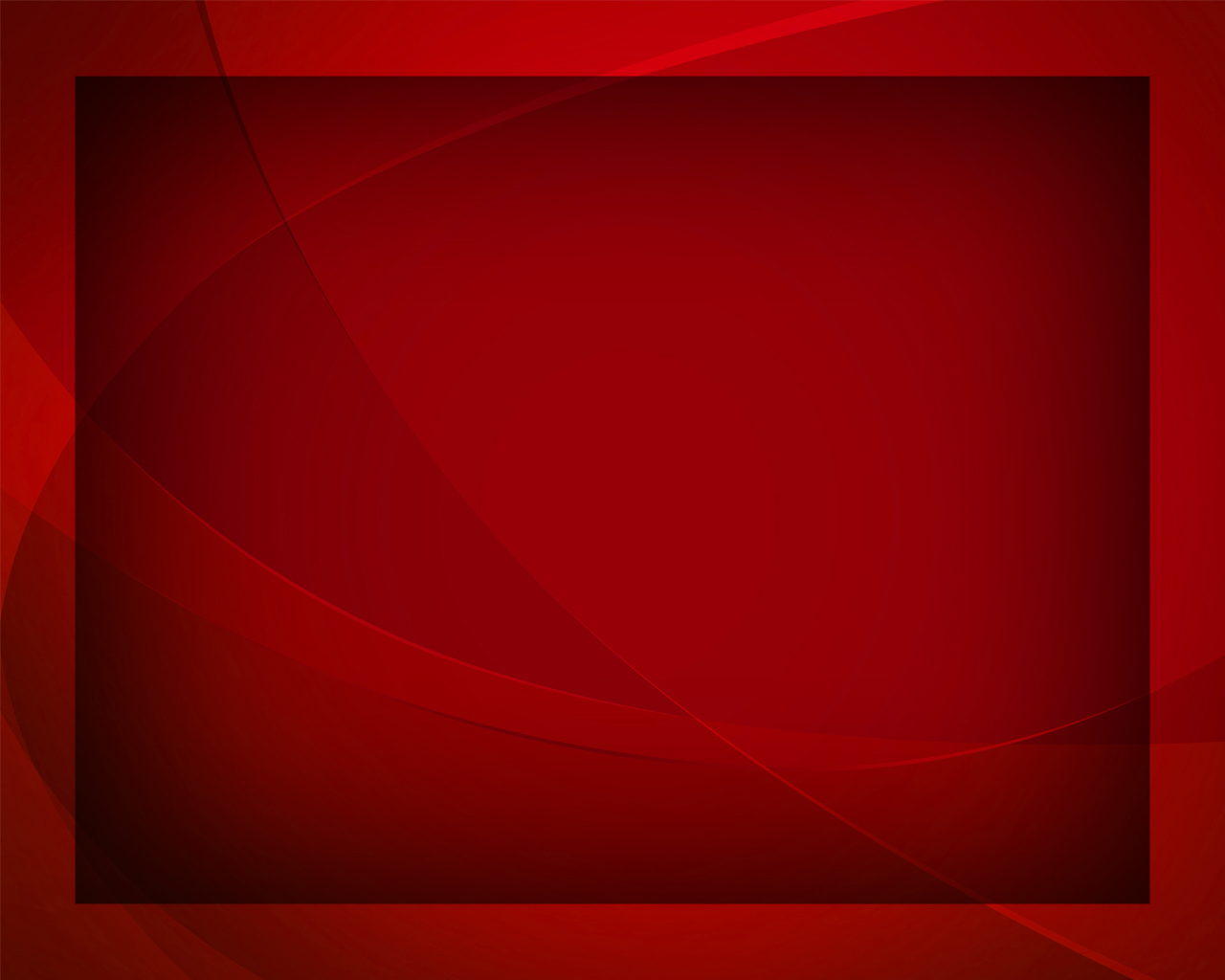 Так не будем же ленивы - 
Пока день, 
не будем спать!
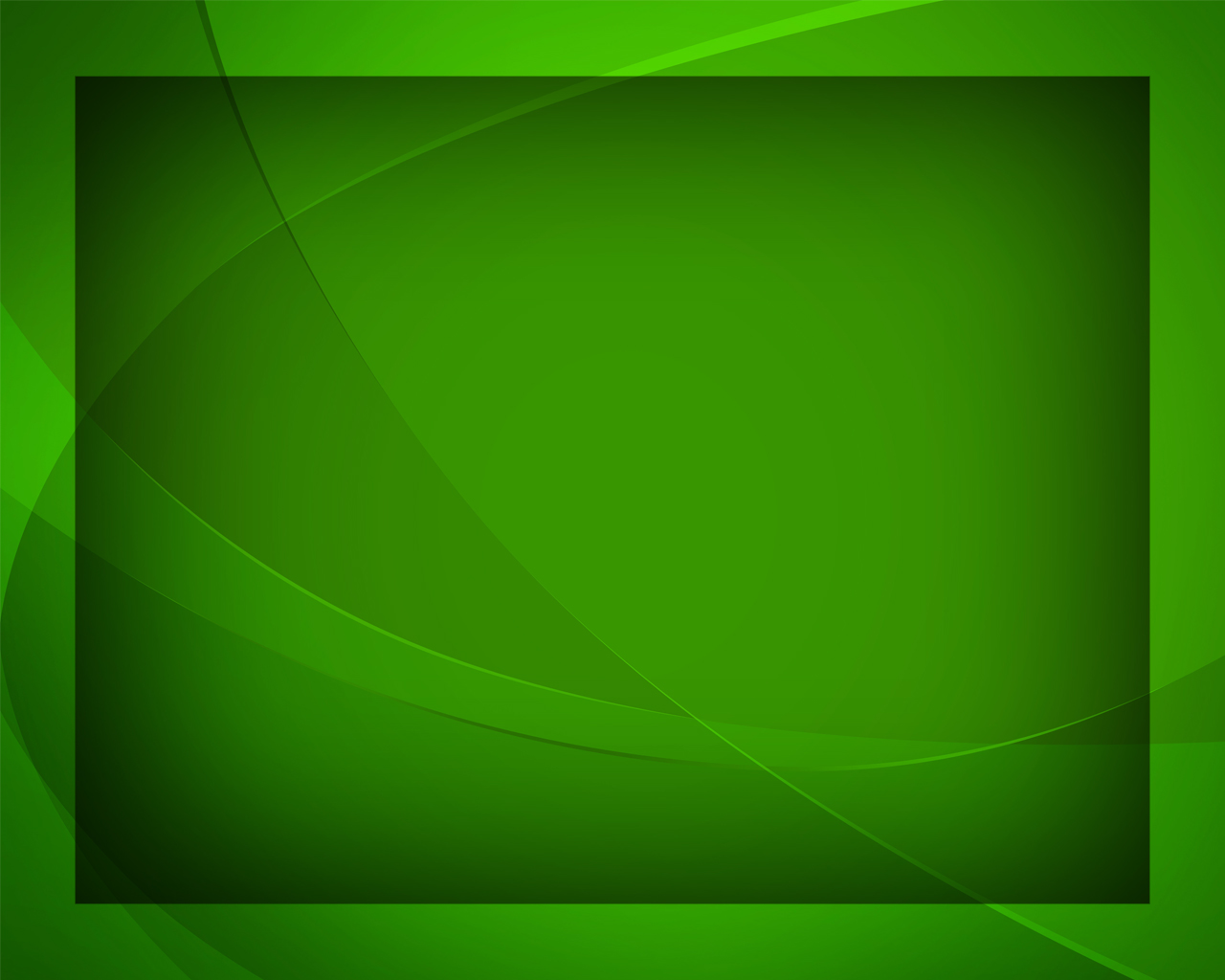 Любим имя Иисуса 
И о Нём благовестим.
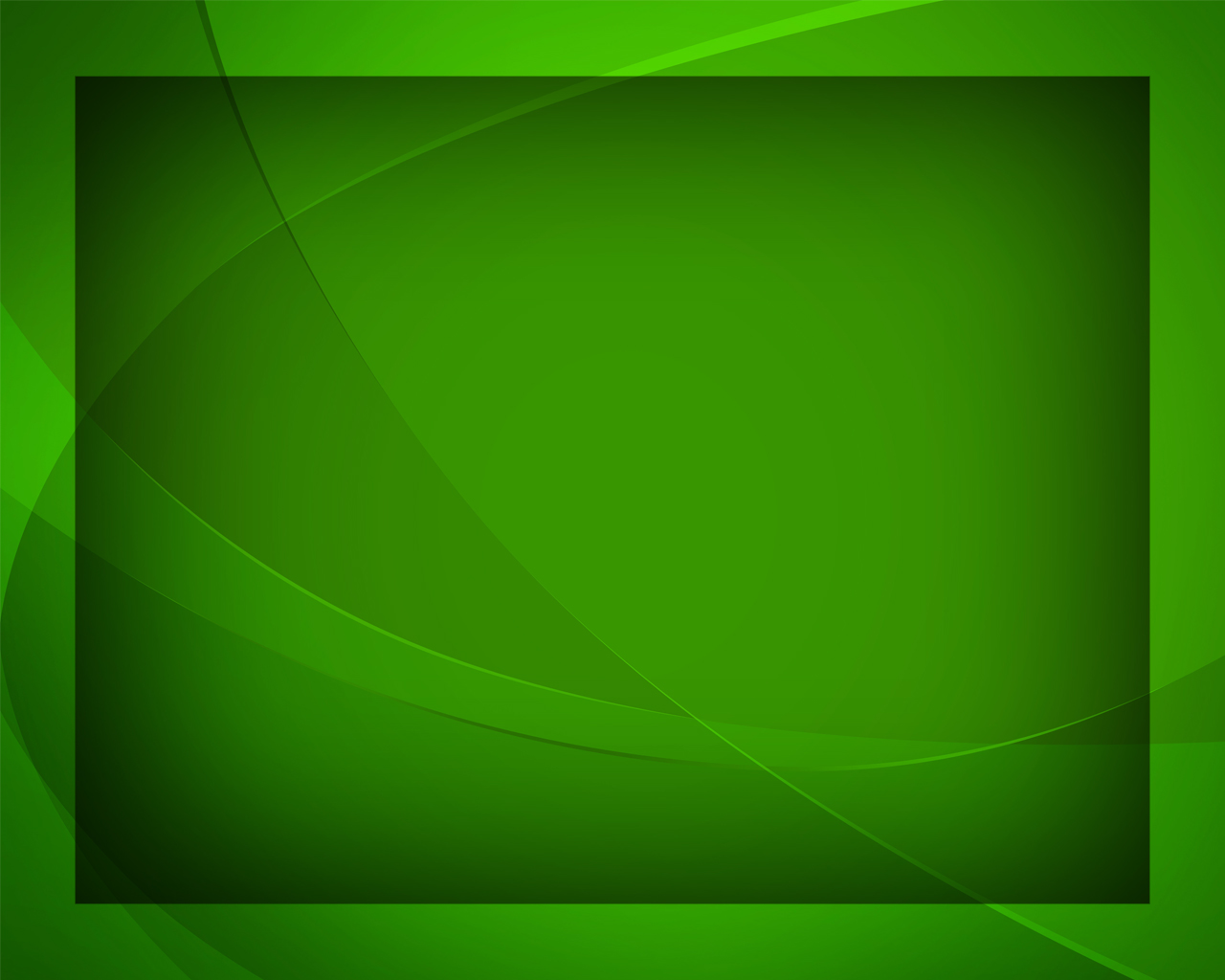 Мы о милости чудесной 
Людям грешным возвестим.
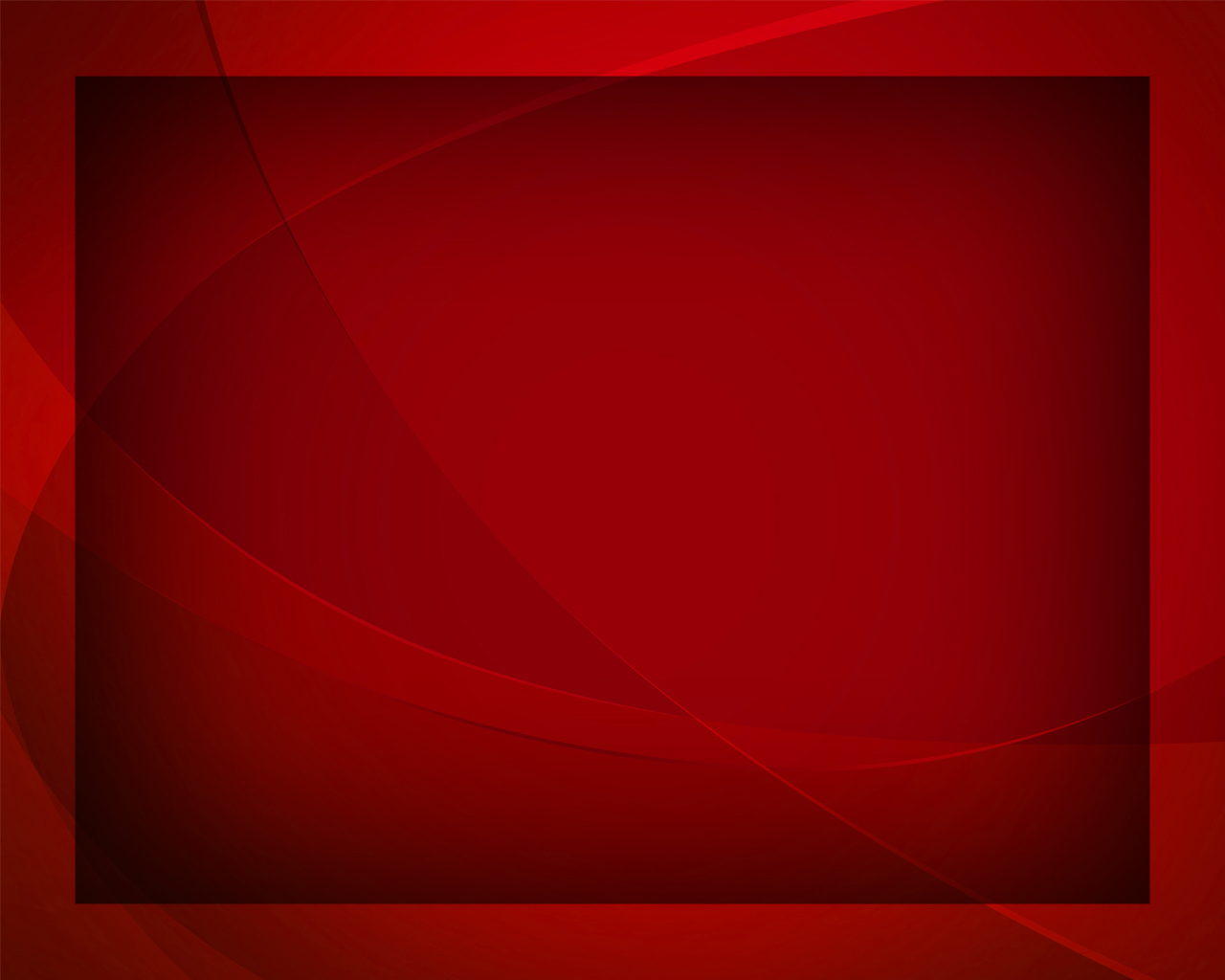 Для труда 
на Божьей ниве 
Мы готовы 
всё отдать,
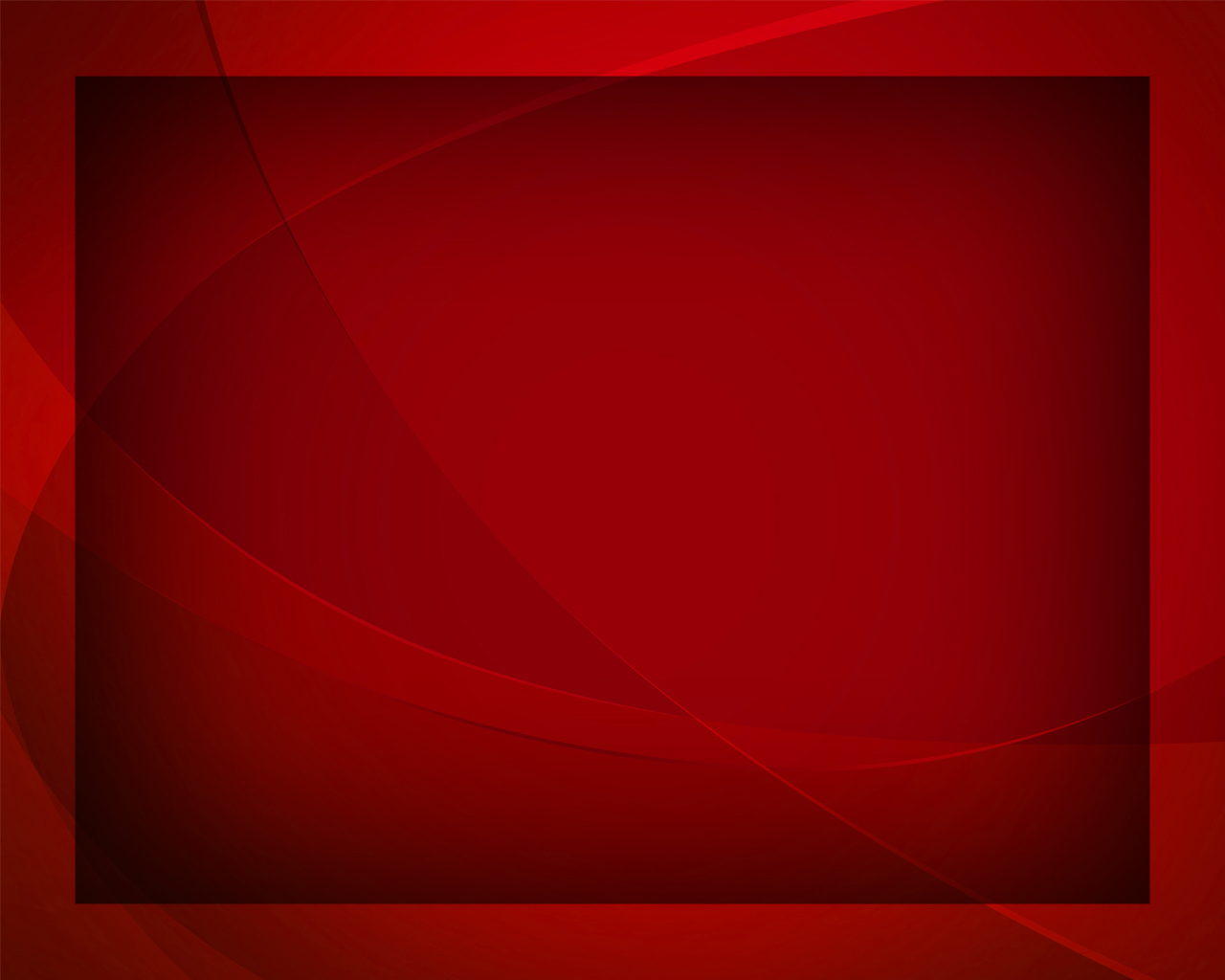 Так не будем же ленивы - 
Пока день, 
не будем спать!
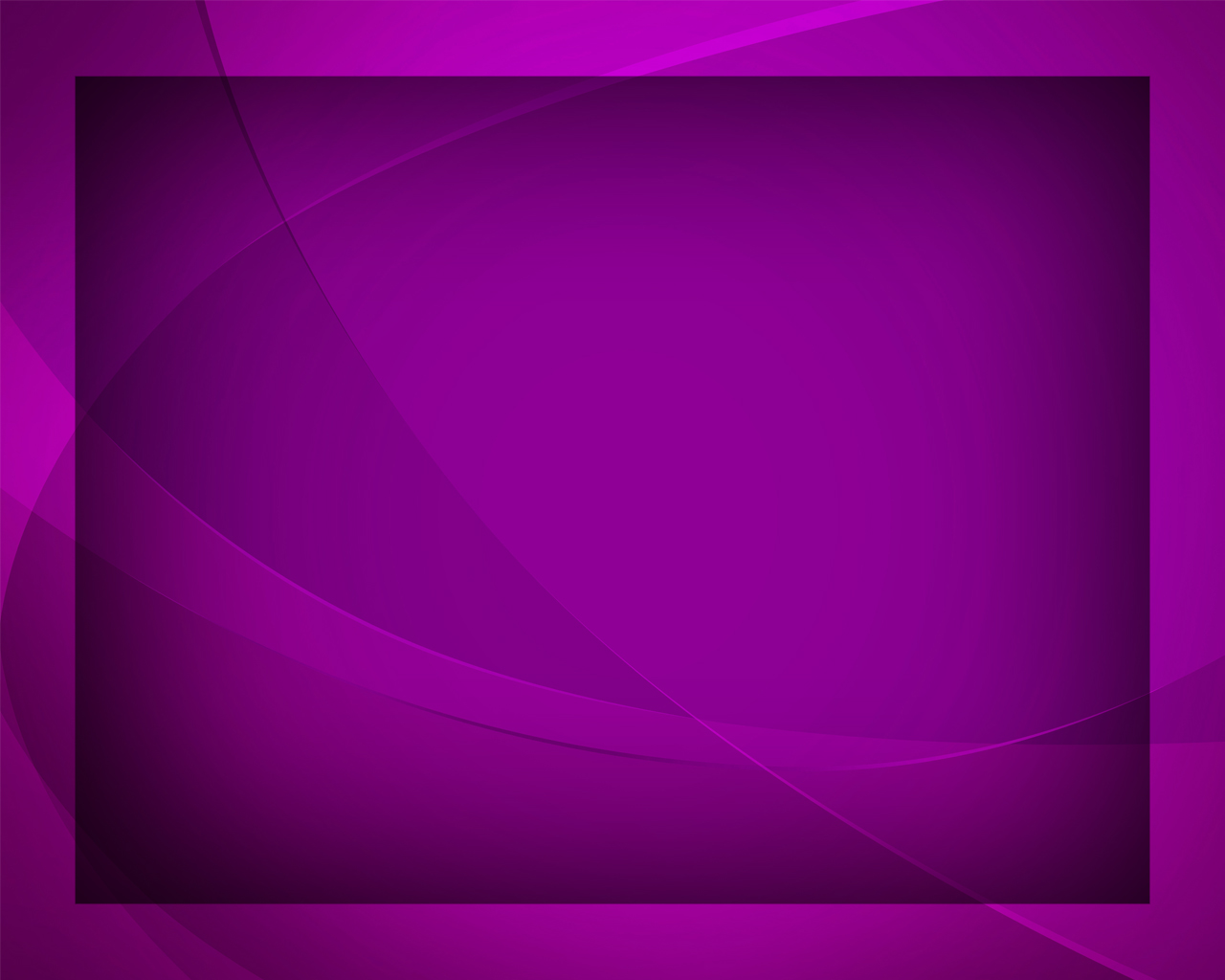 Посвятим же силы, время 
Для спасения людей,
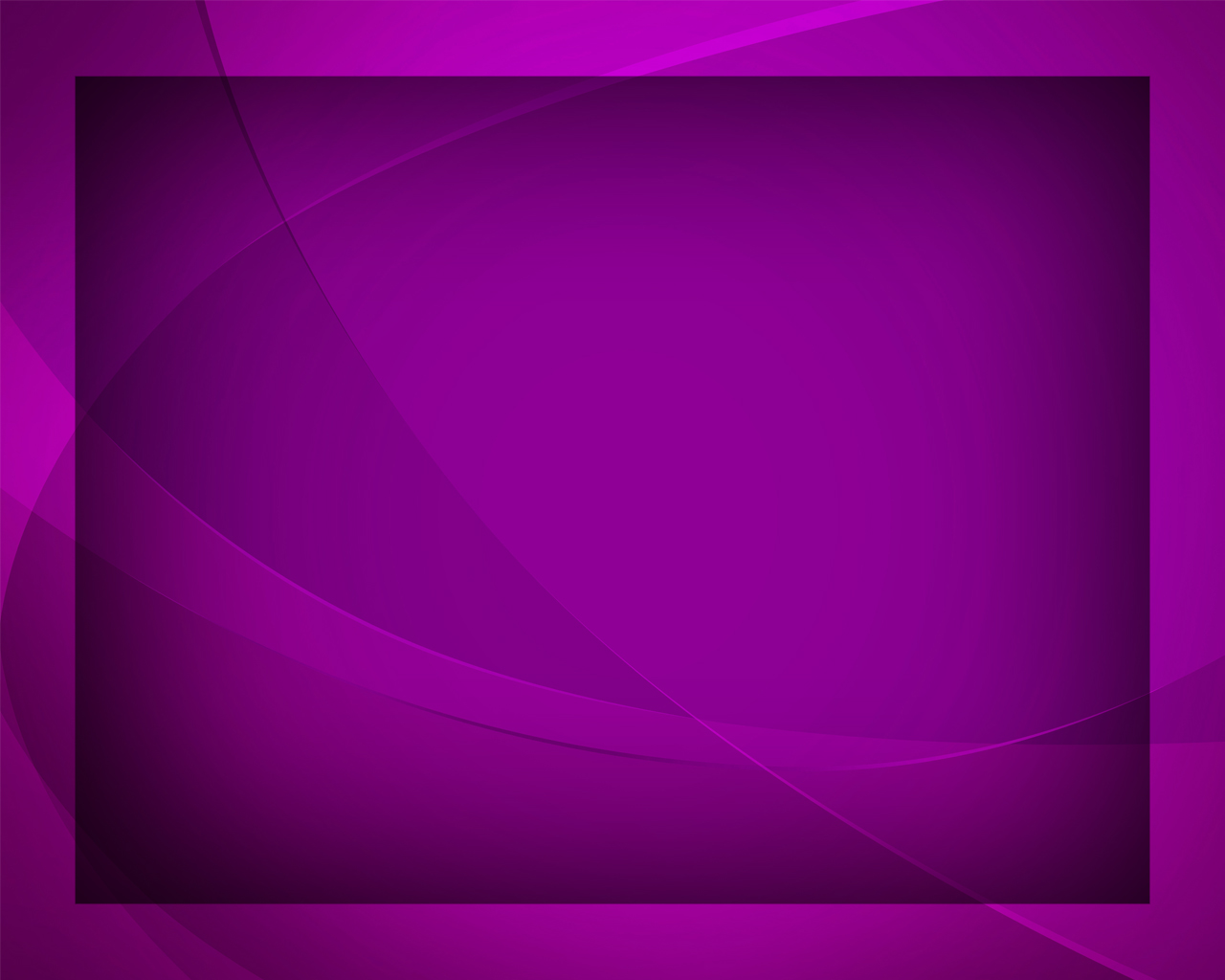 Облегчая жизни бремя 
Погибающих друзей.
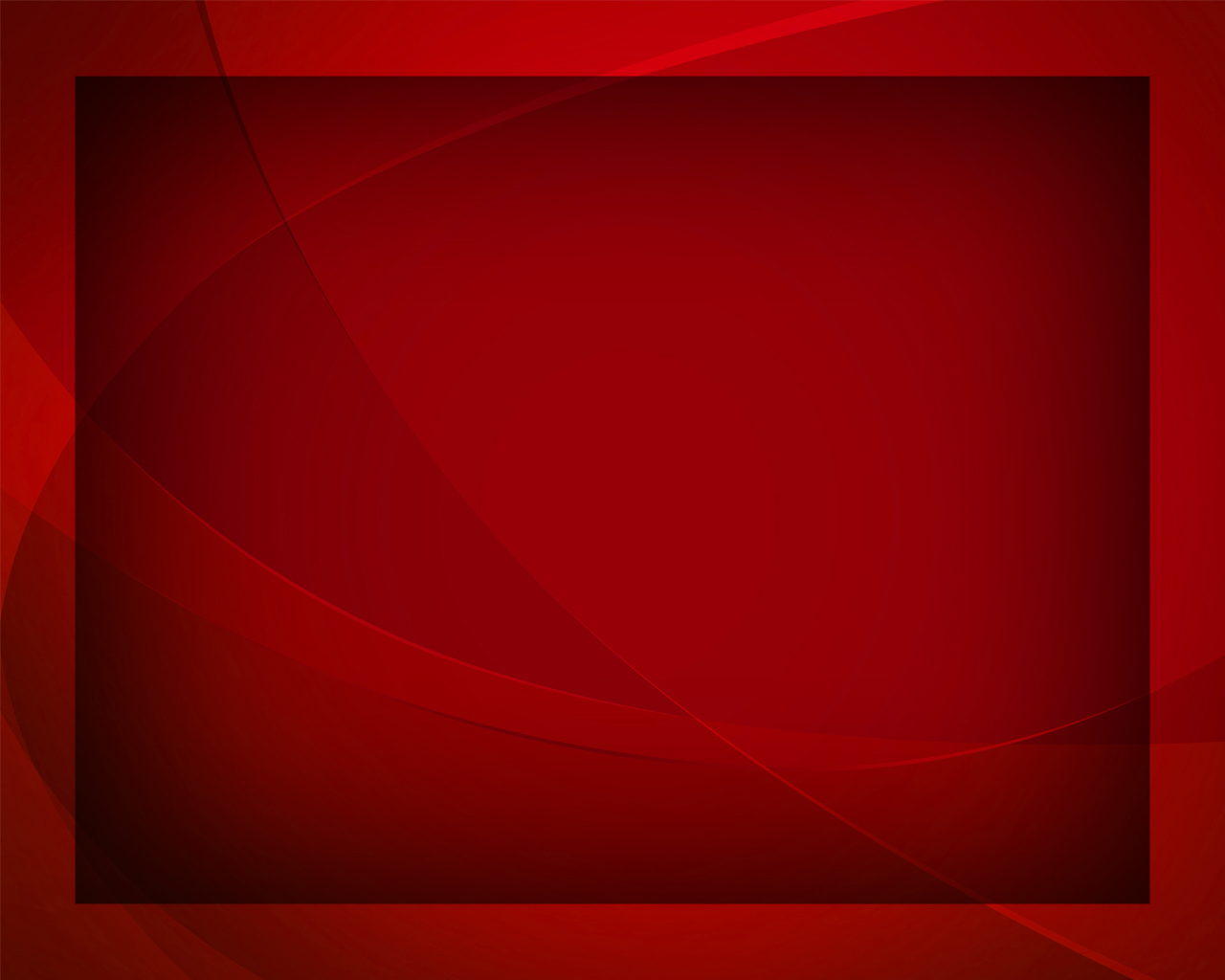 Для труда 
на Божьей ниве 
Мы готовы 
всё отдать,
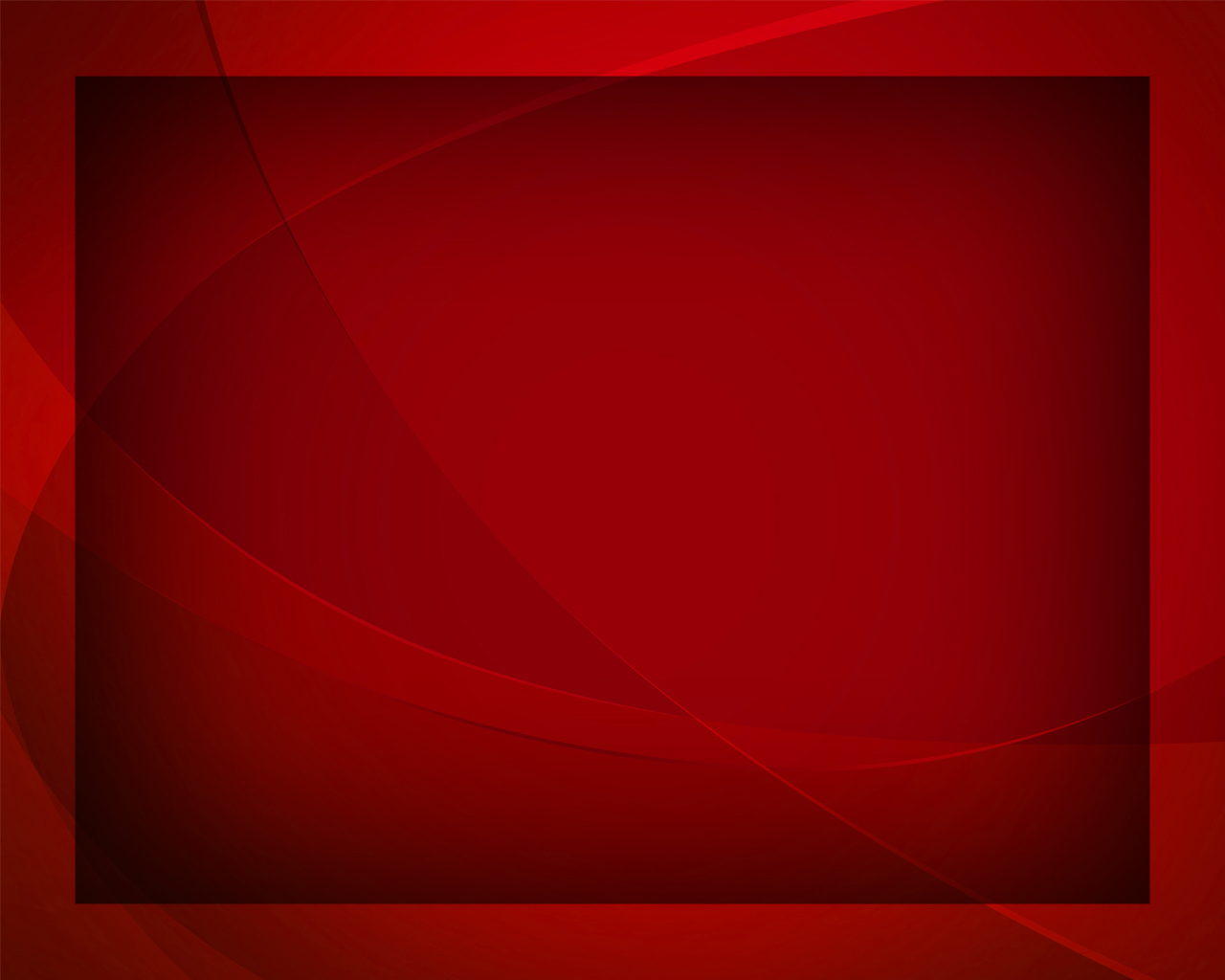 Так не будем же ленивы - 
Пока день, 
не будем спать!
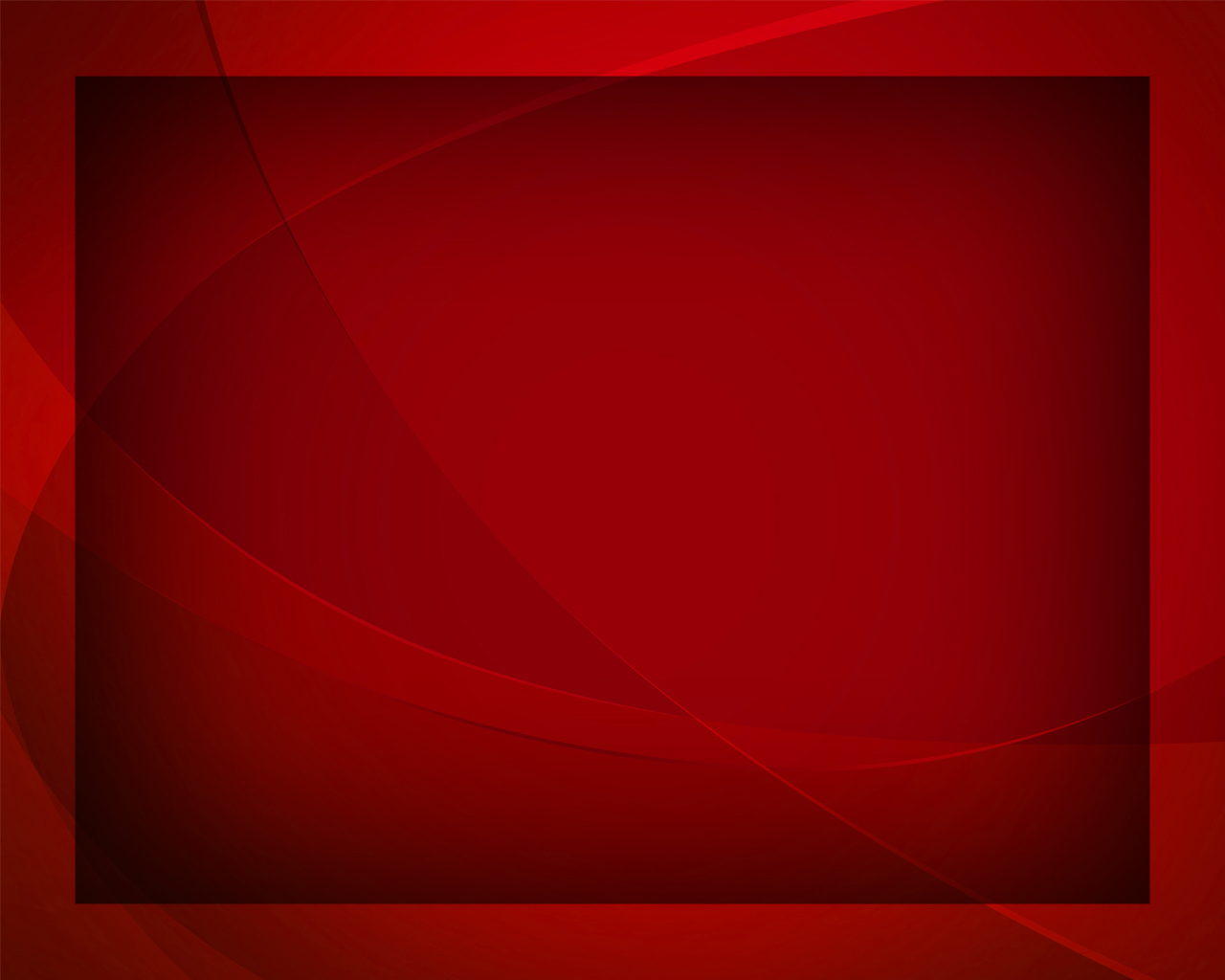